Research Paper Guidelines!
All you ever need to know and never knew it
Contributors: Daniel S. Craig, Carol A. Fishbone, Tara L. Jones
1
What Are the Basic requirements?
Great question! Here they are –
Times New Roman
12 point font
1 inch margins around
Page numbers in upper right hand corner
Titles are required
Header should be single spaced
The rest of the paper – double spaced
In text citations are a MUST
Works cited page is a MUST
2
Do I need a cover page?  What does the header look like?
Such insightful questions continued!  Here you go –

Your paper does not require, nor should it have a cover page
The header should look as follows:
 	Jane Doe
	English II Honors
	Mrs. Smith
	Date
3
In text Citations – I’m Scared!  How do I do these?
Silly students, no need to be scared!! We will show you so you feel comfortable, and if we come up against any that are different, we will deal with them on a case-by-case basis!
	Ruth Perry, in her article, Interrupted Friendships in Jane Austen’s Emma states, “Austen lived in a women’s enclave within a patriarchal system and understood the effects of such double loyalties.  She wrote from her life and heart with such clarity and classical symmetry that the layers of her novel come neatly away” (186).
	“It is a truth universally acknowledged that a single man in possession of a good fortune, must be in want of a wife” (Austen 1). 
Works by two or three authors: (Hughes and Blevins 102) or (Hughes, Blevins and Demers 102).
Works by more than three authors: (Kim et al. 427).
Quotation from another source: (qtd. In Stein 219).
No author given (“New Uses for Old Cars” 14). – this uses the article title 
Nonprint source with or without author (KABC News) or (Guthrie) or (“Dust Bowl”).
	**this is the same for paraphrasing (putting in your own words) but without the quotations.  Please note – we prefer you stick with direct quotes.
4
Now, How do I include a quote?
Incorporating Quotes in Your Paragraph
In the sentence before the quotation you are going to work with, identify the author of the passage and introduce the key ideas that you want the reader to notice (introduction).
In the sentence immediately after a direct quote, explain in your own words what you think the author means by that comment (summary and analysis).
Then explain in detail how the quote or paraphrase that you have worked on has affected your position.  Perhaps the passage raises a question about your own argument; perhaps it supports a point you’ve been trying to make.  Your job is to make it clear why that quotation is in your paper (argument). 
 
Your goal is to move the discussion forward by using quotation.  The act of quotation is where you show what you can do with what you read.  You want to show that you can do more than just agree or disagree with what you’ve read, but rather that you can use what you read to generate new thoughts and ideas of your own.
5
Can you give me an example or two? Sure!
Anytime you directly use another writer’s words OR ideas to support your thesis, you are citing evidence, or quoting a source.  
To avoid clutter in sentences, MLA recommends placing the parenthetical reference at the end of the sentence but before the final period.  Notice that there is no punctuation mark between the author’s name and the page citation.
This use of text passages, lines, or words can be integrated into your essay in the following ways:
          In the nineteenth century, the supposed golden age of American education, “college faculties acted as disciplinary tribunals, periodically reviewing violations of rules….” (Graff 25).
          Graff suggests that even though college faculties in the nineteenth century, “acted as disciplinary tribunals, periodically reviewing violations of the rules” (25), the myth persists that they taught in the golden age of American education.
6
Here’s a long quote format for you
Gerald Graff’s description of the college in the nineteenth century corrects the popular myth about the golden age of American education:
		     College faculties acted as disciplinary tribunals, periodically reviewing 		     violations of rules such as those requiring students to attend chapel 	   	     services early every morning, to remain in their rooms for hours every 	  	     day, and to avoid the snares of town.  Nor were these restrictions 	  	     relaxed for the many students in their late twenties or older, who lived 	  	     alongside freshman as young as fourteen.  The classes themselves, 	   	     conducted by the system off daily recitations were said to have “the 	 	     fearsome atmosphere of a police station.” (25)

NOTE: this example contains a quote within a quote.  Also note, this format is for quotes that are 4 lines or longer.
7
How do I know when to use commas, colons, and capitalization?  Here are examples.
Poe writes, “He was convinced that the house and its surroundings were alive” (16).
Note that authors write or state instead of say.
Poe states that “he suffered a nervous affliction” (18).
With a lowercase “h,” this sentence is still grammatically correct.
Poe states that: “It was brought upon by an constitutional family evil” (22).
Using the full colon (:) rectifies the grammatical error of having a capital letter in the middle of the sentence.
Poe states that “[sh]e suffered from a nervous affliction as well” (18).
Using the brackets indicates that the writer changed the text for grammatical purposes.
Note: when quoting dialogue naming a specified speaker, use 3 quotation marks.  With no speaker mentioned, use 2.  See examples below:
Aware of his condition, Usher replies, “ ‘I must perish in this deplorable filly’ ” (Poe 18).
This disease “would leave him the last of the ancient race of Ushers” (Poe 18).
8
O.K. So, How do I quote Poetry? Quoting Poetry: 3-4 lines
Incorporating citations from lines of poetry examples:
            The first stanza of Edgar Allan Poe’s “The Raven” provides the starting point for the emotional irregularity that characterizes the speaker’s condition through the poem.  The speaker pointedly shares that “[o]nce upon a midnight dreary, while I pondered, weak and weary,  / Over many a quaint and curious volume of forgotten lore -- / While I nodded, nearly napping, suddenly there came a tapping…” (lns. 1-3). Physically exhausted, Poe’s speaker then goes on to…
Separate lines of poetry with a slash (/) for up to 3-4 lines, depending on the length of the lines.
Use brackets [] when text is altered from its original form in order to flow naturally in the new sentence in which it is integrated.
Refer to specific lines of poetry using the abbreviations “lns.”
9
Can I get some more examples?Quoting poetry – more than 4 lines
The first stanza of Edgar Allan Poe’s “The Raven” provides the starting point for the emotional irregularity that characterizes the speaker’s condition throughout the poem.  The speaker pointedly shares his frame of mind:                   	                                                                                                                                              	  	     Once upon a midnight dreary, while I pondered, weak and weary,         	 	     	     Over many a quaint and curious volume of forgotten lore—                	 	                    	    	     While I nodded, nearly napping, suddenly there came a tapping,           	  	     	     As of some one gently rapping, rapping at my chamber door—                 	   	     	     "Tis some visitor," I muttered, "tapping at my chamber door—                      	                          	                 Only this and nothing more." (lns. 1-6).
When quoting more than 4 lines, introduce and double-indent.
Preserve the capitalization at the start of each sentence
Present the text exactly as the author intended it (as in the last line above)
AVOID: “The following quotation shows…”
             “A quote that proves this is…”
             “One example of this can be found in the passage…”
             “On page 547, …”
              Floating quotes that are not connected to any sentence
10
How do I make sure my quote fits into my paper smoothly?  Here are a few helpful sentence starters.
The character demonstrates that______________.
The data demonstrates that _________________.
X states, “__________” (#).
As the prominent scientist X asserts, “__________________” (#).
In the novel, _________, X suggests, “__________________” (#).
X agrees with that assertion when she states, “__________” (#).
By focusing on_______, X overlooks the deeper issue of _______.
X’s theory of ___________is extremely useful because it offers insight into_______.
11
How do I Create a works cited page?
This is your lucky day!  NoodleTools (which is paid for you by the school) will create the works cited for you – all you have to do is enter the appropriate information!  And in anticipation of you next question – you can find the link on the KRHS student page.  The user id and password are included in this manual.
12
Using noodletools
It is highly recommended you use Noodletools to document your sources.  It is an ideal platform for citing sources MLA  or APA style and will allow you to take notes on each source.  You will be able to effectively organize all your information in one space if you use Noodletools.  Here are the directions:
1) From your web browser, type in noodletools.com.
2) Click on ‘current users: sign in’ in the top right corner.  (If  you are already a member, proceed to step 7). 
3) Click on ‘create a personal ID’.
4) Click ‘register’ (you have an account linked to a school library).
5) Enter ‘krhslib’ for “School/Library Username” and ‘krhs’ for “School/Library Password”.
13
Using noodletools (cont’d.)
6) Here you will have to enter some personal information and create a personal ID.  Pick something that is easy for you to remember and please have your password contain both numbers and letters. 
7) Now you are ready to begin.  Click on ‘begin a new list’ to get started.
8) More often that not, you will select ‘MLA advanced’ for your Works Cited page,  but you have several options, depending on what your instructor requires.  Type a title for your list. 
9) From here, you can access any kind of citation you need to make.  You will need to make entries for all your sources.  Noodletools is also helpful because it will provide a guide for both MLA and APA style, in the top right corner of every page you have on your Works Cited page.
14
List sharing on noodletools
Noodletools also has the capability of sharing your research project with your instructor.  Your instructor will be able to offer feedback and keep track of your progress once you share your project with them.
Log into your account on Noodletools.
Once you log in, you will be at your Lists page.  Click on the List you started for your research project.
Under the “Components” heading (left hand side of the page) are some headings.  Click on the one labeled “Bibliography”.  You will now be in your Works Cited page.
Near the top of the page is a tab marked “Share”.  Click this.
There is an empty box marked “Assignment Drop Box”.  You will enter the information your instructor has provided for you to share your assignment with them.
15
Where do I find the info to put in noodletools?  Here’s a  book source:
The publisher information will be near the
					  top of the page.   Include all  info listed. 
					Date of publication.  Always go with the 
					  most recent date.

					If there is more than one city listed, MLA 
					  style dictates that you use the city you are
					  geographically closer to.
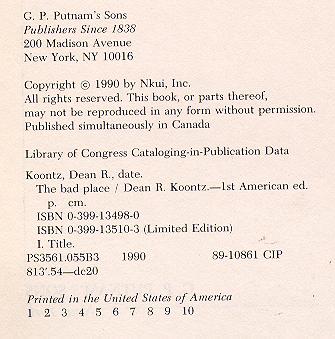 16
What to look for when citing sources - table of contents
If you are using only
							 a specific section of
							 a book, make sure
							 you cite that section
							 as opposed to citing
							 the entire book. 
							Specific chapter.
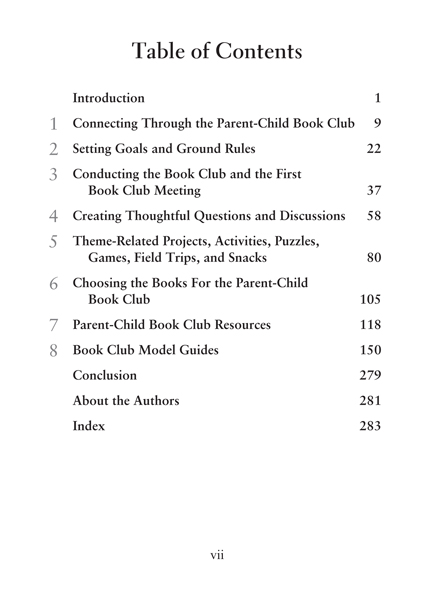 17
What to look for when citing websites
Please see Appendix F for further details and examples.
18
This is what A Works Cited looks like
Works Cited 
Albom, Mitch. Tuesdays With Morrie. New York: Doubleday, 1997. Print.
Felluga, Dino. Guide to Literary and Critical Theory. Purdue U, 28 Nov. 2003. Web. 10 May 
	2006.
Hoffman, Michael. “Leonard Euler.” USNA, 2013. Web. 17 Jan. 2013. <usna.edu/users/math/
	Meh/euler.html>.
“How to Make Vegetarian Chili.” eHow. Demand Media, n.d. Web. 24 Feb. 2009.
“Points of Concurrency.” Math Open Reference, 2009. Web. 17 Jan. 2013. 
	<www.mathopenref.com/concurrentpoints.html>.
The Purdue OWL Family of Sites. The Writing Lab and OWL at Purdue and Purdue U, 2008. Web. 23 Apr. 2008.
19
Key Points for your works cited
Some teachers require the URL. MLA no longer does, but if your teacher wants you to include it, it goes in brackets at the end. <www.blahblahblah.com >. 
The Purdue Owl is a really good resource 
Remember to use n.p. if no publisher name is available and n.d. if no publishing date is given – students should scroll all the way to the bottom of a page before they say there’s no information. 
Entries should be in alphabetical order by first word of the entry. Here’s a general sample: 
Editor, author, or compiler name (if available). Name of Site. Version number. Name of  institution/organization affiliated with the site (sponsor or publisher), date of resource creation (if available). Medium of publication. Date of access.
How many sources do I need?  Ask your teacher!  Each teacher, in fact each assignment, will have different requirements.
20
Where should I look for research?
You want useful research that is accredited as authoritarian so your paper has credibility.  As such, you want to avoid conducting a basic Google search or using websites ending in .com.  Sparknotes, Shmoop, and Wikipedia are some of the pages that should never be used in a formal research document.  The following is a list of resources you can use to access crucial sources to help you in your research:
Sussex County Library – anyone with a Sussex County library card can access the databases here, which are numerous and applicable to all disciplines.  KRHS has an account if you do not.  The code you need to enter is 24154000252426.  
	sussexcountylibrary.org
Facts on File  - a great source for all areas of research, including history, science, and English.  The password and user name are both krhs.
	fofweb.com
21
Here are a few More places to find research
Questia – another all  purpose useful site.  No password needed.  Questia.com
Internet Public Library -  another all purpose useful site.  Availability to search by subject .  No password needed.  Ipl.org 
50 Places to Find Literary Criticism Online – specific to English classes for literary criticisms.  No password needed. http://www.ipl.org/div/litcrit/guide.html
EBSCOHost – a great database for current events, particularly in History.  The password and user name are both krhs. http://search.ebscohost.com/
22
How do I Avoid plagiarizing?
Plagiarism is using someone else’s words or ideas without giving proper credit – or without any credit at all – to the writer of the original.  Whether plagiarism is intentional or unintentional, it is a serious offense that you can avoid by adhering to the advice for research and composing outlined below. 
The following excerpt is from Robert Hughes’ The Fatal Shore, an account of the founding of Australia.  The examples of how students tried to use this excerpt illustrate the problem of plagiarism.

ORIGINAL VERSION
Transportation did not stop crime in England or even slow it down.  The “criminal class” was not eliminated by transportation, and could not be, because transportation did not deal with the causes of crime.
23
Avoiding plagiarism (ConT’D.)
VERSION A
Transportation did not stop crime in England or even slow it down.  Criminals were not eliminated by transportation because transportation did not deal with the causes of crime.

Version A is plagiarism.  Because the writer of Version A does not indicate in the text or in a parenthetical reference that the words and ideas belong to Hughes, her readers will believe the words are hers.  She has stolen the words and ideas and has attempted to cover the theft by changing or omitting an occasional word.
24
Avoiding plagiarism (cont’d.)
VERSION B
Hughes argues that transporting criminals from England to Australia “did not stop crime…The ‘criminal class’ was not eliminated by transportation, and could not be, because transportation did not deal with the causes of crime” (168).

Version B is one satisfactory way of handling this source material.  The writer has identified her source at the beginning of the sentence, letting readers know who is being quoted.  She then explains the concept of transportation in her own words, placing within quotation marks the parts of the original she wants to quote and using ellipsis points to delete the parts she wants to omit.  She provides a parenthetical reference to the page number in the source listed in the Works Cited.
Works Cited
Hughes, Robert.  The Fatal Shore.  New York: Knopf, 1987.
25
Time to Write: Anatomy of a Paragraph
A paragraph is usually defined as a group of sentences that develop a main idea.

A topic sentence:
	states the main idea 
	is usually located at the beginning of the paragraph 
	may be implied (not directly stated) 
Supporting sentences:
	Generally three concrete details are needed to develop a paragraph 	adequately 
Clincher Sentence:
	reemphasizes or restates the main idea
	summarizes the information given or suggests a course of action
26
The DESCriptive Paragraph – concentrates on conveying a single, effective picture to the reader.
Literature Model:
	     Hard and cruel and bitter was the land that met his gaze.  Before his feet the highest ridge of Ephel Dúath fell steeply in great cliffs down into a dark trough, on the further side of which there rose another ridge, much lower, its edge notched and jagged with crags like fangs that stood out black against the red light behind them: it was grim Margai, the inner ring of the fences on the land.  Far beyond it, but almost straight ahead, across a wide lake of darkness dotted with tiny fires, there was a great burning glow, and from it rose in huge columns a swirling smoke, dusky red at the roots, black above where it merged into the billowing canopy that roofed in all the accursed land.
					J.R.R. Tolkien, The Return of the King
27
The Narrative Paragraph – involves realistic characters and situations brought to life with specific details
Literature Model:
		When my mother, at sixteen, after quarreling with her father, left his house in the Dominica and came to Antigua, she packed all her things in an enormous wooden trunk that she had bought in Roseau for almost six shillings.  She painted the trunk yellow and green outside, and she lined the inside with wallpaper that had a cream background with pink roses printed all over it.  Two days after she left her father’s house, she boarded a boat and sailed for Antigua.  It was  a small boat, and the trip would have taken a day and a half ordinarily, but a hurricane blew up and the boat was lost at sea for almost five days.  By the time it got to Antigua, the boat was practically in splinters, and though two or three of the passengers were lost overboard, along with some of the cargo, my mother and her trunk were safe.
					Jamaica Kincaid, The Circling Hand
28
The expository Paragraph -- provides a clear explanation that readers will find interesting and informative
Literature Model:
		The flower, one of nature’s many miracles, is created through a series of complex steps.  With an embryo, a supply of stored food, and a protective covering, the seed begins its process.  Most seeds remain dormant at first, usually because conditions are not favorable for growth.  Seeds have been known to stay dormant from one week to fifty years and still germinate properly.  Germination occurs when there is an abundant supply of water, an adequate amount of oxygen, and the proper temperatures.  Crucial to plant ‘s life, water begins the next step in the process.  The seed absorbs  large amounts of water, causing the protective coating to soften.  The internal tissues swell and break through the coating.  This new life, this plant, immediately begins to burn food, and it produces the energy needed for growth.  The vulnerable plant now becomes susceptible to sunlight.  Too much or too little can harm it.  However, the sun helps make food for the plant to burn and receive energy.  This process continues even after the first leaves develop.  Finally, the full-grown plant is ready to receive its crowning glory – the flower.
			Billy McKnight, Jefferson Davis High School, Montgomery, Alabama
29
The Persuasive Paragraph – uses strong, relevant evidence to support its claims.
Literature Model:
		Although they might not seem as harmful, cigarettes are  just as addictive and deadly as heroine or cocaine.  C. Everett Koop, the Surgeon General, concludes in his report that the “pharmacological and behavioral processes are similar [in cigarettes] to those that determine addiction to drugs such as heroine and cocaine.” Users become dependent on the habit and breaking it can be extremely difficult.  Of those who try to give up smoking, eighty percent have relapsed by the end of the year.  Heroine users who also try to give up their addiction have the same rate of failure.  There is one profound difference, however, between heroine and nicotine addiction.  Tobacco kills eighty times as many people in this country.  About 320,000 Americans die every year as a result of using tobacco products, while 4,000 die form the effects of heroine or related drugs.  Nevertheless, both of these substances should be avoided.
				Anthony Lewis, “Merchants of Death,” New York Times
30
A Social Studies Sample
Field research related to the Olmecs began around 1860 in Tres Zapotes, Mexico. Villagers there unearthed a five-foot-high stone head in a field a workman had been clearing (Stuart 95). In 1862, scholar José Melgar saw the head and, in 1869, published an article about it (Piña Chan 25). Over the years, other archaeologists wrote about discoveries of similar stone heads, old monuments, and smaller relics, which did not seem to have been created by any of the early cultures that were already documented.  Archaeologists gradually began to theorize that the objects must have come from a previously unknown ancient culture, one they called Olmec because it seemed to have been centered in Olman, the ancient Aztec “Rubber Country” (Fagan 97).Writer’s Model | Historical Research Paper | Copyright © by Holt, Rinehart and Winston. All rights reserved.
31
A Science Example
What Are the Implications of Childhood Obesity?
		Obesity can be a devastating problem from both an individual and a societal perspective. Obesity puts children at risk for a number of medical complications, including Type 2 diabetes, hypertension, sleep apnea, and orthopedic problems (Henry J. Kaiser Family Foundation, 2004, p. 1).  Researchers Hoppin and Taveras (2004) have noted that obesity is often associated with psychological issues such as depression, anxiety, and binge eating (Table 4).
		Obesity also poses serious problems for a society struggling to cope with rising health care costs.  The cost of treating obesity currently totals $117 billion per year—a price, according to the surgeon general, “second only to the cost of [treating] tobacco use” (Carmona, 2004). And as the number of children who suffer from obesity grows, long-term costs will only increase.
32
Structuring Your paper
Introductory Paragraph must have:
	A hook
	Introductory or brief background material
	Thesis statement
Supporting paragraphs must have:
	A topic sentence
	Supporting details
	A clincher sentence
Concluding paragraph must:
	Restate the thesis – reworded
	Review main ideas
	Provide closure – a final thought
33
A closer look at Intro paragraphs
The introduction is a unique paragraph because it must prepare the reader for the text that will follow . It should accomplish each of the following:
		1. Catch the interest of the audience – HOOK them
		2. Clearly indicate the topic and purpose
		3. Establish the tone 

Hooking the reader:
Anecdote or example – use a brief personal story or example that leads naturally to the thesis statement
Contradictory statement – begin with a statement that contradicts your thesis in order to interest the reader
General Background Knowledge – provide background knowledge when it might be helpful to an audience that is not familiar with your topic
34
Thesis statements
A thesis statement:
tells the reader how you will interpret the significance of the subject matter under discussion.
is a road map for the paper; in other words, it tells the reader what to expect from the rest of the paper.
directly answers the question asked of you. A thesis is an interpretation of a question or subject, not the subject itself. The subject, or topic, of an essay might be World War II or Moby Dick; a thesis must then offer a way to understand the war or the novel.
makes a claim that others might dispute.
is usually a single sentence somewhere in your first paragraph that presents your argument to the reader. The rest of the paper, the body of the essay, gathers and organizes evidence that will persuade the reader of the logic of your interpretation.
35
What is the difference between a weak thesis and a strong one?  Here’s a bit on Thesis Development:
Topic: Compare and contrast the reasons why the North and South fought the Civil War. 
Step 1: The North and South fought the Civil War for many reasons, some of which were the same and some different.
This weak thesis restates the question without providing any additional information. 
Step 2: While both sides fought the Civil War over the issue of slavery, the North fought for moral reasons while the South fought to preserve its own institutions.
Now you have a working thesis! Included in this working thesis is a reason for the war and some idea of how the two sides disagreed over this reason. 
Final: While both Northerners and Southerners believed they fought against tyranny and oppression, Northerners focused on the oppression of slaves while Southerners defended their own right to self-government.
Compare this to the original weak thesis. This final thesis presents a way of interpreting evidence that illuminates the significance of the question. Keep in mind that this is one of many possible interpretations of the Civil War—it is not the one and only right answer to the question. There isn't one right answer; there are only strong and weak thesis statements and strong and weak uses of evidence.
36
Here’s an English Example
Suppose your literature professor hands out the following assignment in a class on the American novel: Write an analysis of some aspect of Mark Twain's novel Huckleberry Finn. "This will be easy," you think. "I loved Huckleberry Finn!" You grab a pad of paper and write:
Mark Twain's Huckleberry Finn is a great American novel.
Why is this thesis weak? Think about what the reader would expect from the essay that follows: you will most likely provide a general, appreciative summary of Twain's novel. The question did not ask you to summarize; it asked you to analyze. Your professor is probably not interested in your opinion of the novel; instead, she wants you to think about why it's such a great novel—what do Huck's adventures tell us about life, about America, about coming of age, about race relations, etc.?
In Huckleberry Finn, Mark Twain develops a contrast between life on the river and life on the shore. 
Here's a working thesis with potential: you have highlighted an important aspect of the novel for investigation; however, it's still not clear what your analysis will reveal. Your reader is intrigued, but is still thinking, "So what? What's the point of this contrast? What does it signify?" Perhaps you are not sure yet, either. That's fine—begin to work on comparing scenes from the book and see what you discover. Free write, make lists, jot down Huck's actions and reactions.
Through its contrasting river and shore scenes, Twain's Huckleberry Finn suggests that to find the true expression of American democratic ideals, one must leave "civilized" society and go back to nature.
This final thesis statement presents an interpretation of a literary work based on an analysis of its content. Of course, for the essay itself to be successful, you must now present evidence from the novel that will convince the reader of your interpretation.
The Writing Center. The University of NC at Chapel Hill, 2010-12. Web 29 May 2013. <http://writingcenter.unc.edu/handouts/thesis-statements/>.
37
How do I make sure my paper sounds like I wrote it?   Diction and Tone Matter!
The attitude a writer takes toward his or her characters, subject, or readers is called TONE.  Just as a person speaks in a certain tone of voice, written text also conveys or expresses a tone.  The tone of a text may be critical, detached, angry, respectful, etc.  The writer can establish a tone through the use of imagery and figurative language such as similes, metaphors, and personification.  Word choice, also known as diction, is the foundation of a writer’s tone.  The writer’s use of language, as well as the connotative responses to that language, powerfully emphasizes the effect a writer has on his or her readers.
Connotation: the emotional association that words carry with them.  Consider the difference between proud and arrogant, both of which mean “full of pride.”  They definitely express a different feeling which affects meaning.
38
Diction and Language
The words you choose are vital to the success of your paper.  You should use:
Specific Language
	action verbs
	Precise nouns
	Vivid adjectives  and adverbs
Sensory details
Figurative language
	similes
	metaphors
	personification
	hyperbole
Appropriate dialogue / dialect
When quoting a source, slang and informal language is acceptable, including contractions and clichés.
When writing in your own words, you should be using formal language that includes following the rules for standard grammar and mechanics
39
Useful words:
Words that can be used to show LOCATION:
Against		Beneath		In back of		Over
Among		Between		In front of		Throughout
Away from	Beyond		Onto		Under

Words that can be used to show TIME:
After		Finally		Second		Until
As soon as	First		Then		When
At		Immediately	Third	Yesterday
Before		Meanwhile	Tomorrow	

Words that can be used to show SIMILARITIES:
Also		Furthermore	Likewise
As		Like	Similarly


Words that can be used to show DIFFERENCES:
Although	Conversely	However	To sum up
But		Even though	Therefore
40
Words that can be used to EMPHASIZE A POINT:
Again		Indeed		To emphasize		Truly
For this reason	In fact		To repeat

Words that be used to CONCLUDE:
As a result	In conclusion		Therefore
Finally		In Summary		To sum up

Words that can be used to ADD INFORMATION:
Additionally	Another		In addition
Add		Equally important	Likewise
Also		Finally		Moreover

Words that can be used to CLARIFY:
For instance	In other words

Verbs for making recommendations:
advocate	 implore   	call for  	 plead   	demand   	recommend   
encourage   	urge    	exhort   	warn
41
Useful Summary Verbs:
Verbs for making a claim:
argue	insist	assert	observe	believe	remind us	   suggest	
claim	report	emphasize
Verbs for expressing agreement:
acknowledge    endorse   admire    	extol   	      agree   praise
reaffirm	corroborate     support    	do not deny    verify	concur
Verbs for questioning or disagreeing:
complain    disavow    complicate    question    contend    refute    contradict
reject     deny    deplore the tendency   repudiate
42
Writer’s reminder:
Are you always connecting your research and your own written work to your thesis?  Remember to stay focused.

What else?????
What did I miss?????
QUESTIONS, COMMENTS, CONCERNS????
See your classroom teacher for specific questions regarding your research.  Also, use the writing lab to work on editing and revising your work.
43